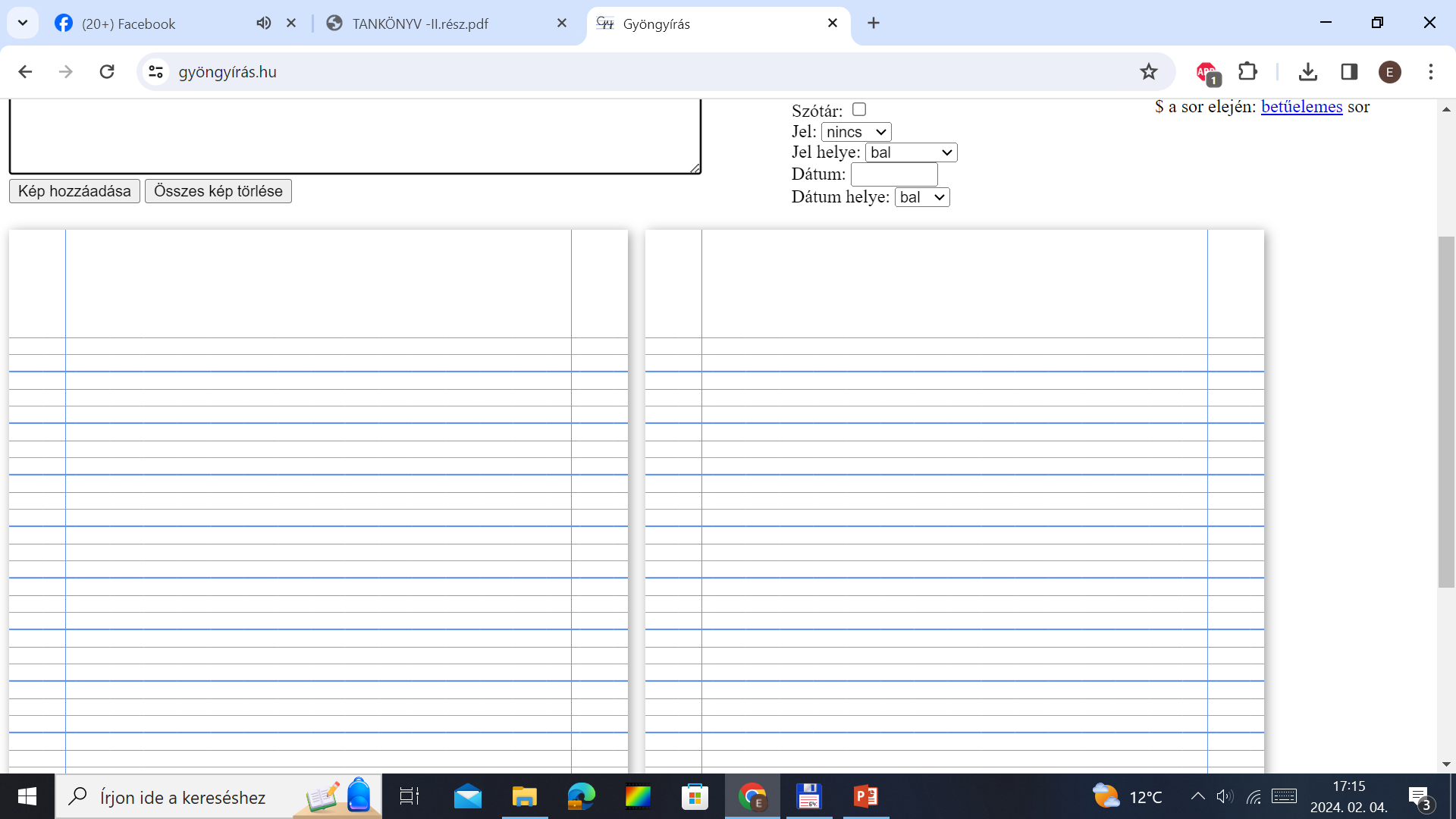 A magyar feltalálók napját
tiszteletére rendezik meg.
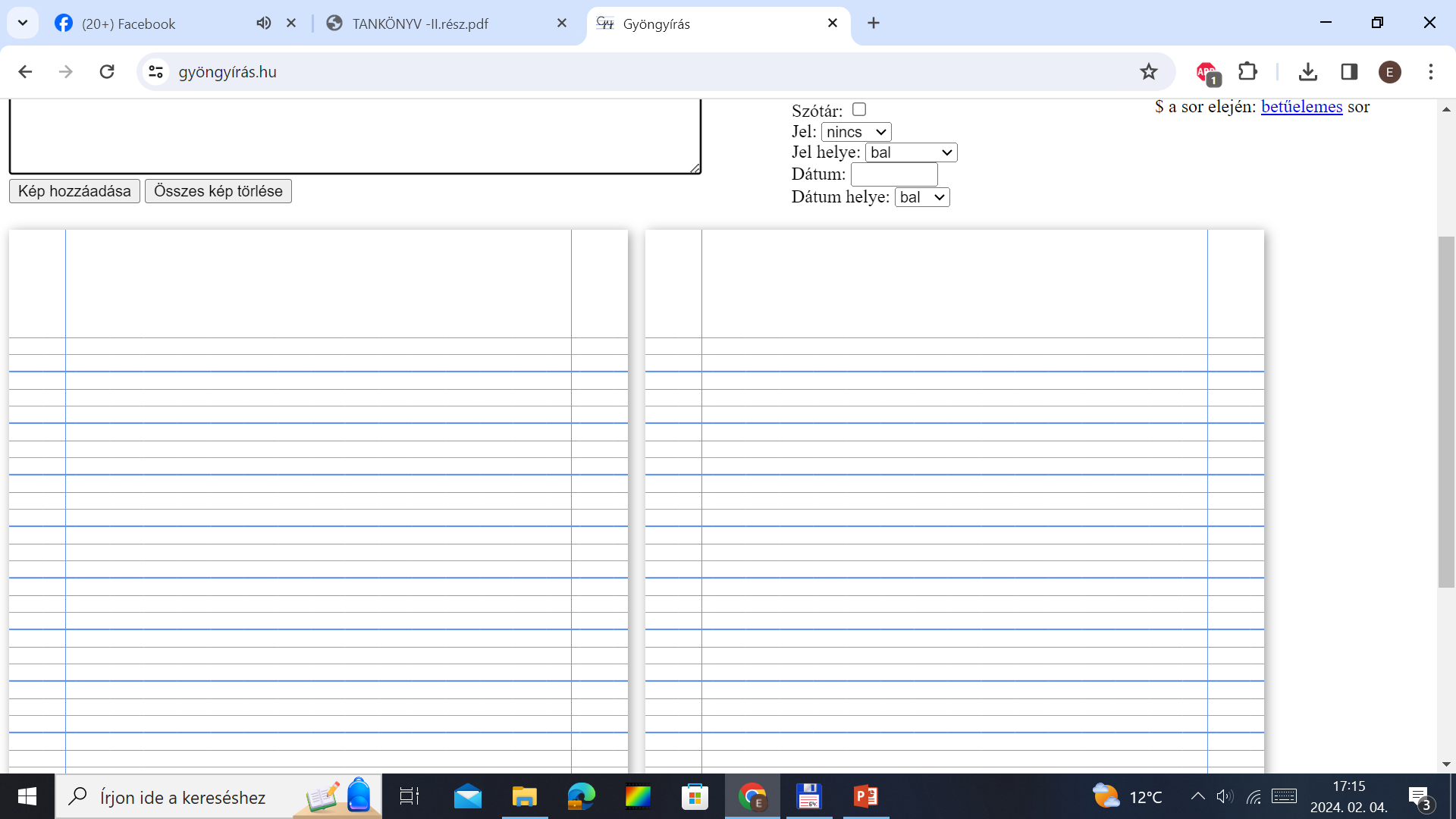 …történet szerint egyik
a vacsorához felesége….
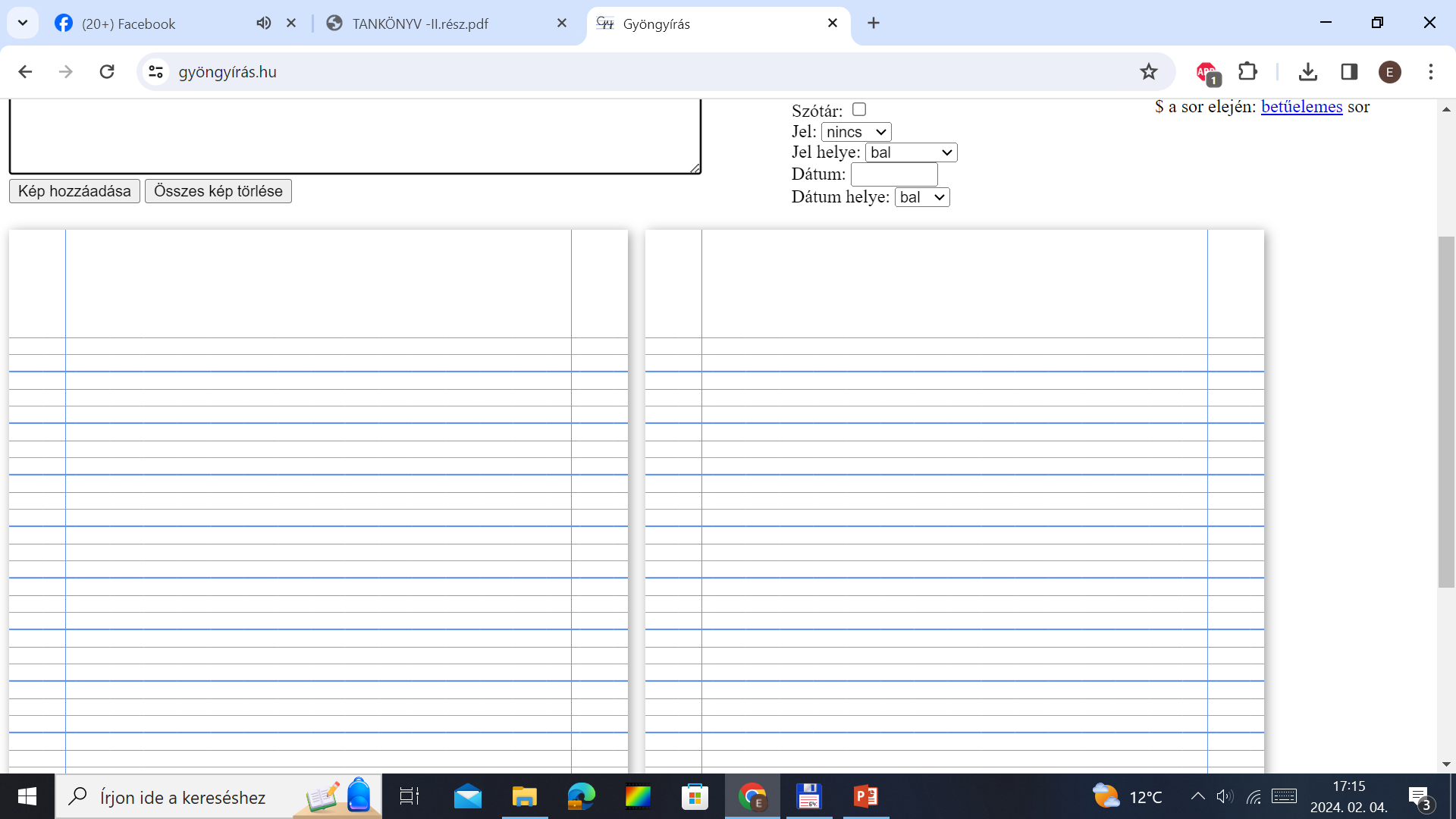 tartalmaz.
hogy valóban jelentős
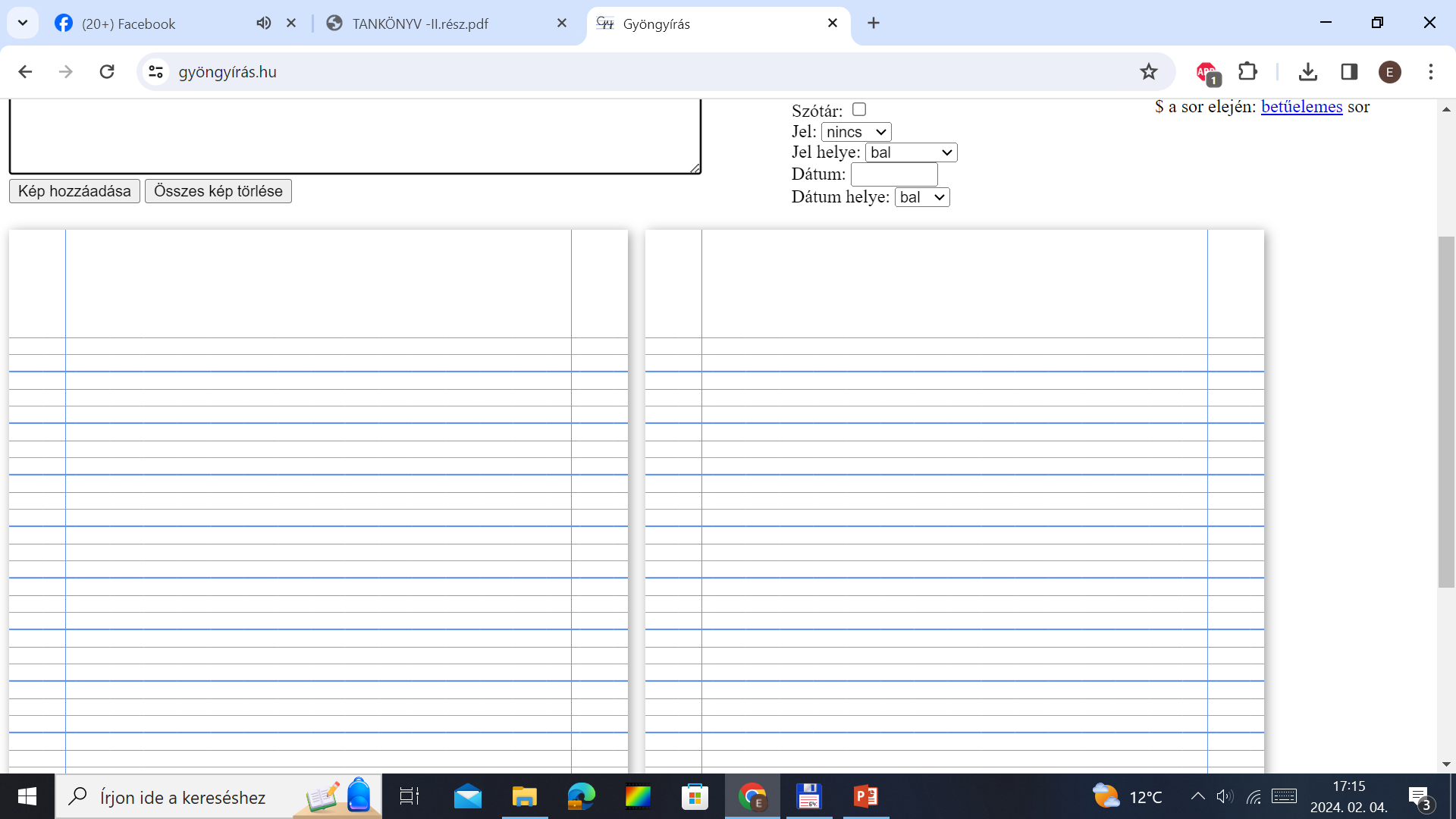 mert ő jött rá, hogy a
nagy mennyiségű C-vitamint lehet…
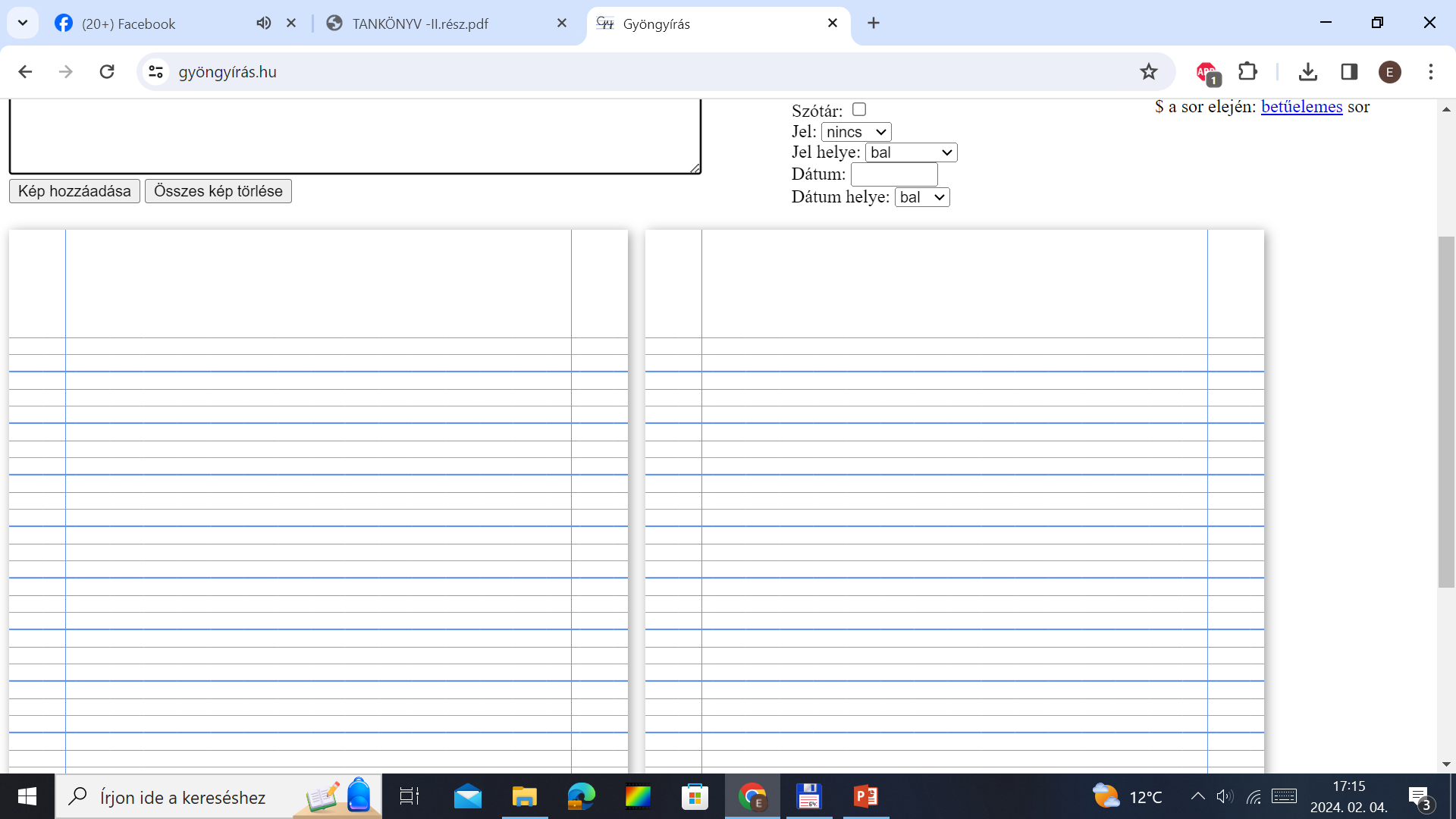 Azt mondta a
, elviszi a laboratóriumba.
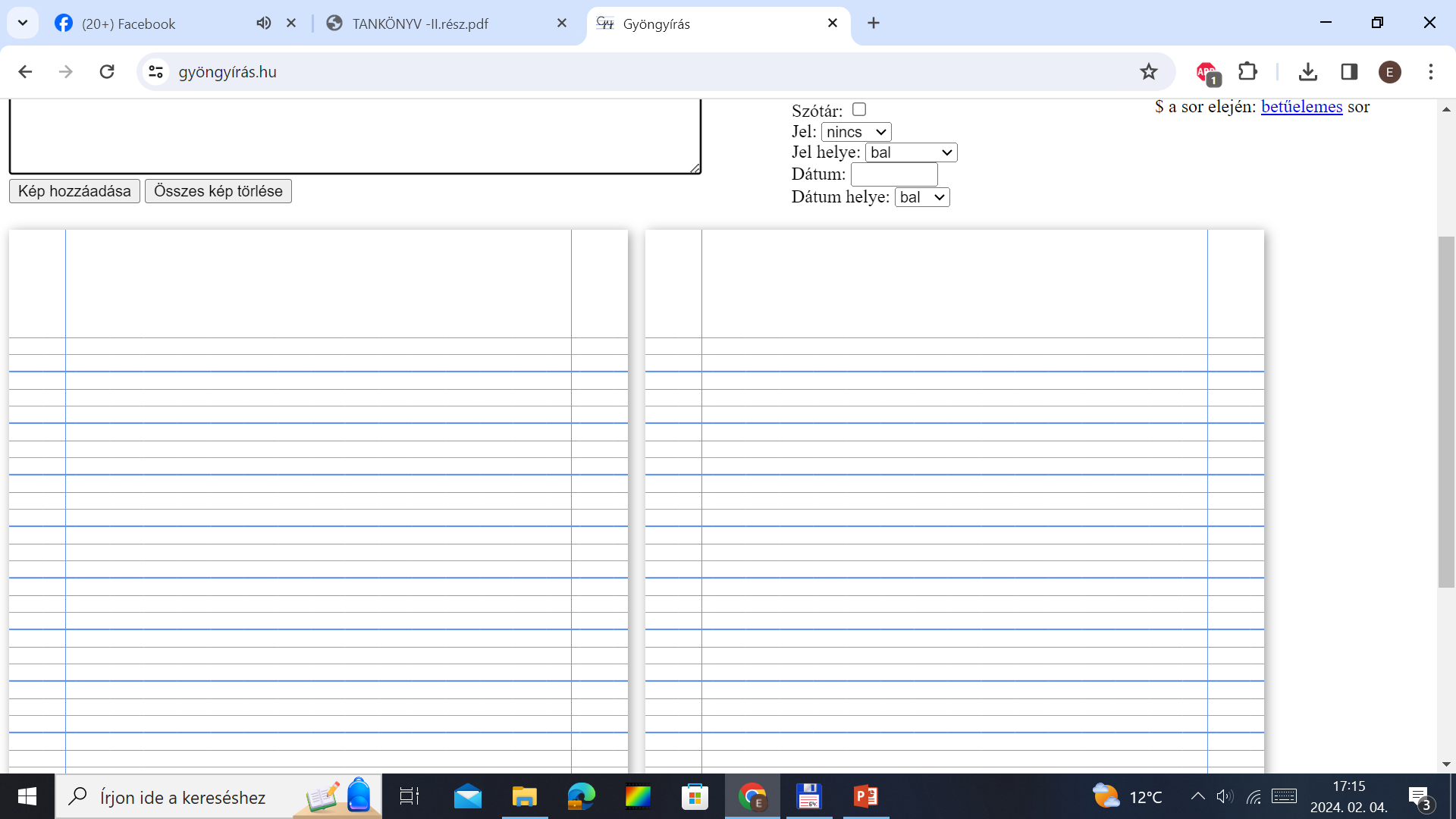 tett szert.
Ezzel a felfedezésével azonnal